粉色剪纸风毕业答辩模板
汇报人：OfficePLUS
01
课题背景
目
Subject Background
02
研究内容
Contents
Research Content
录
03
结果讨论
Results and Discuss
04
最后总结
Conclusion
01
课题背景
Subject Background
课题背景
国内现状
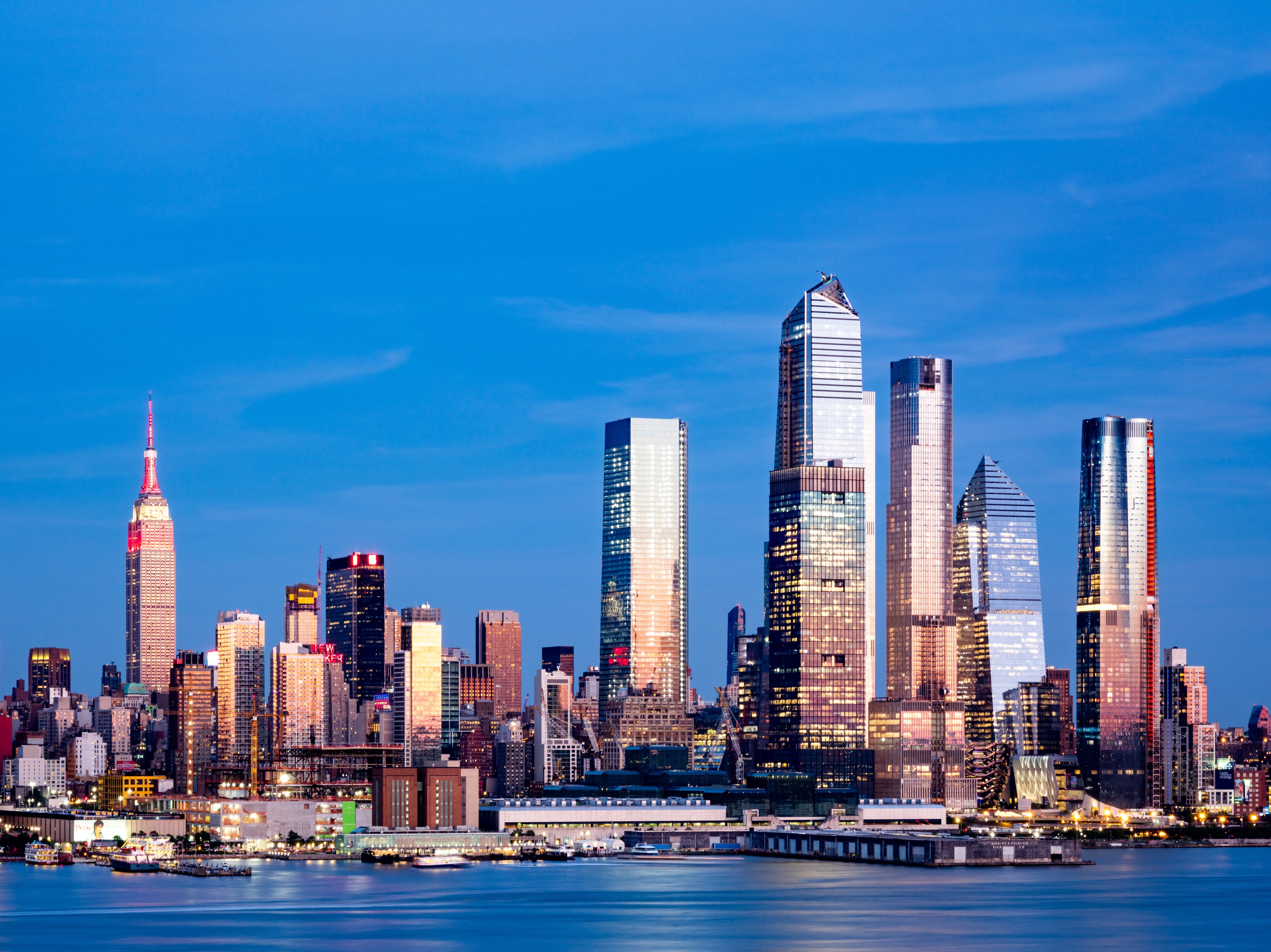 请在此输入有关于工作亮点的相关说明，以便于观众更好的理解，输入文字时可以直接复制，粘贴时请选择右键只保留文本请在此输入有关于工作亮点的相关说明，以便于观众更好的理解
国外现状
请在此输入有关于工作亮点的相关说明，以便于观众更好的理解，输入文字时可以直接复制，粘贴时请选择右键只保留文本请在此输入有关于工作亮点的相关说明，以便于观众更好的理解
课题背景
经验充足
意向明确
请在此输入有关于工作亮点的相关说明，以便于观众更好的理解
请在此输入有关于工作亮点的相关说明，以便于观众更好的理解
01
02
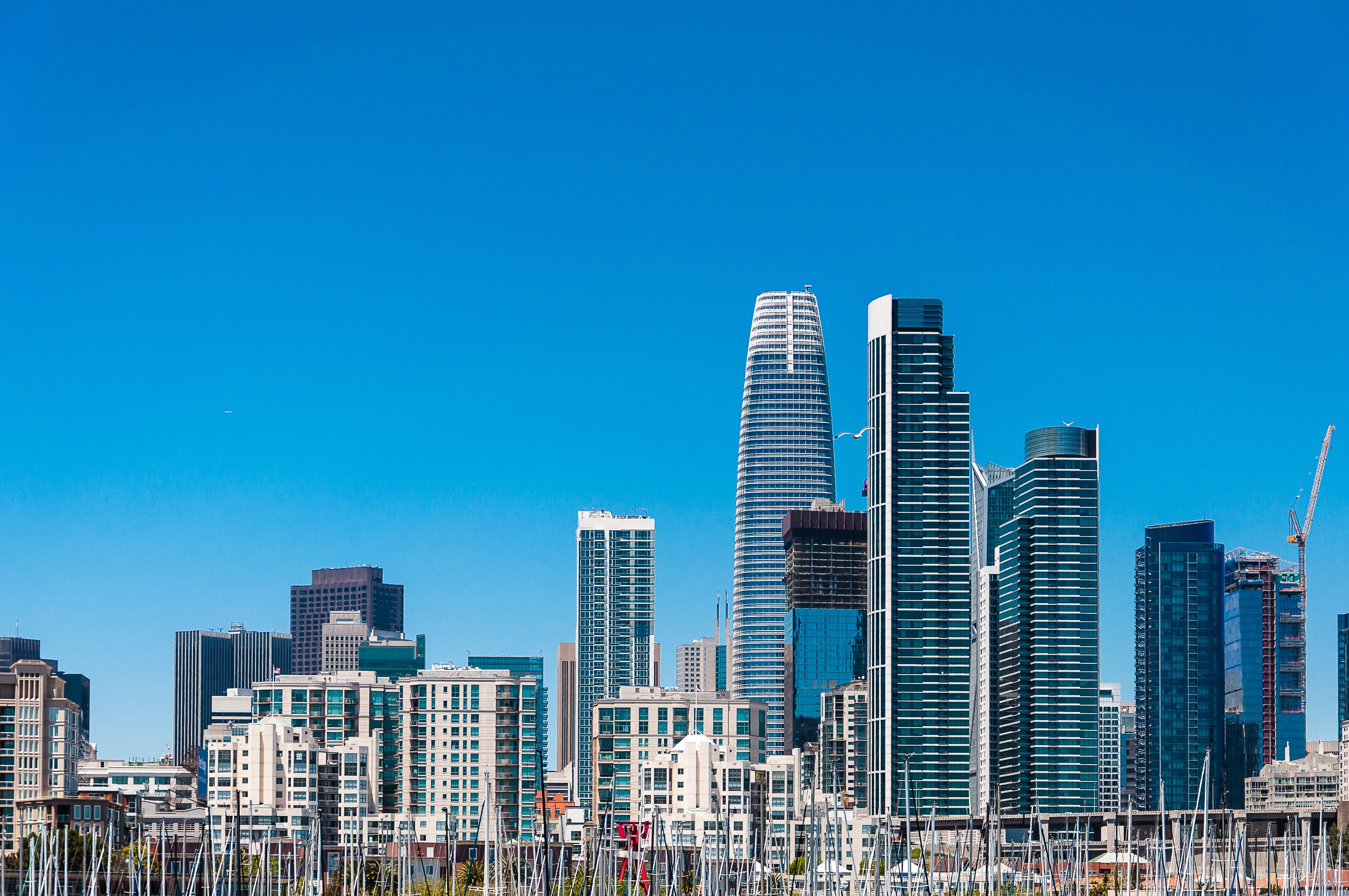 关键词标题
关键词标题
请在此输入有关于工作亮点的相关说明，以便于观众更好的理解，输入文字时可以直接复制
请在此输入有关于工作亮点的相关说明，以便于观众更好的理解，输入文字时可以直接复制
03
04
历史业绩
在谈项目
请在此输入有关于工作亮点的相关说明，以便于观众更好的理解
请在此输入有关于工作亮点的相关说明，以便于观众更好的理解
课题背景
2019
2020
2021
2022
1
2
3
4
研究基础
工作条件
团队基础
平台基础
顶部“开始”面板中可以对字体、字号、颜色、行距等进行修改。
顶部“开始”面板中可以对字体、字号、颜色、行距等进行修改。
顶部“开始”面板中可以对字体、字号、颜色、行距等进行修改。
顶部“开始”面板中可以对字体、字号、颜色、行距等进行修改。
课题背景
物理模型
标题数字等都可以通过点击和重新输入进行更改，顶部“开始”面板中可以对字体、字号、颜色、行距等进行修改。
数学模型
标题数字等都可以通过点击和重新输入进行更改，顶部“开始”面板中可以对字体、字号、颜色、行距等进行修改。
课题背景
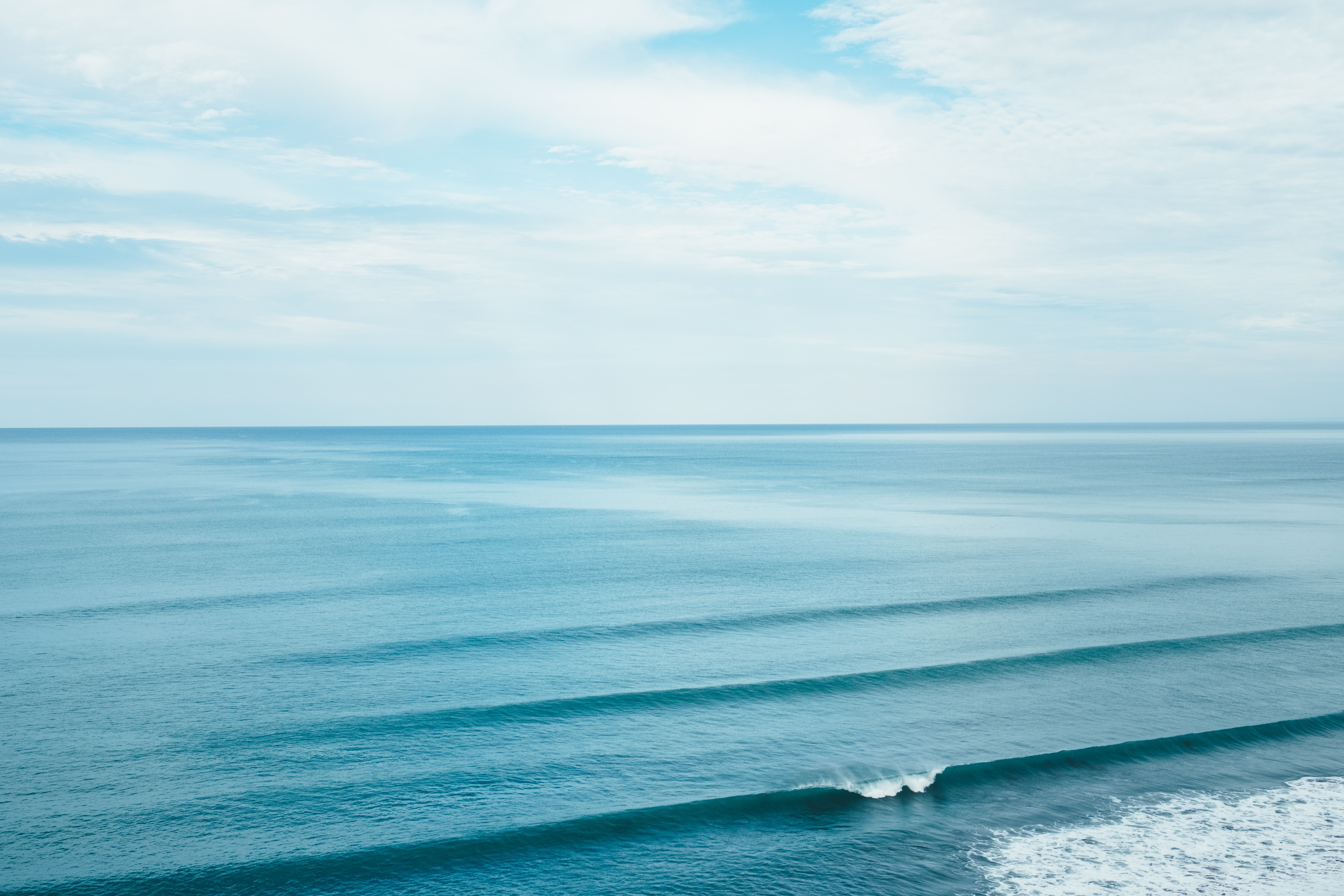 战略联盟制
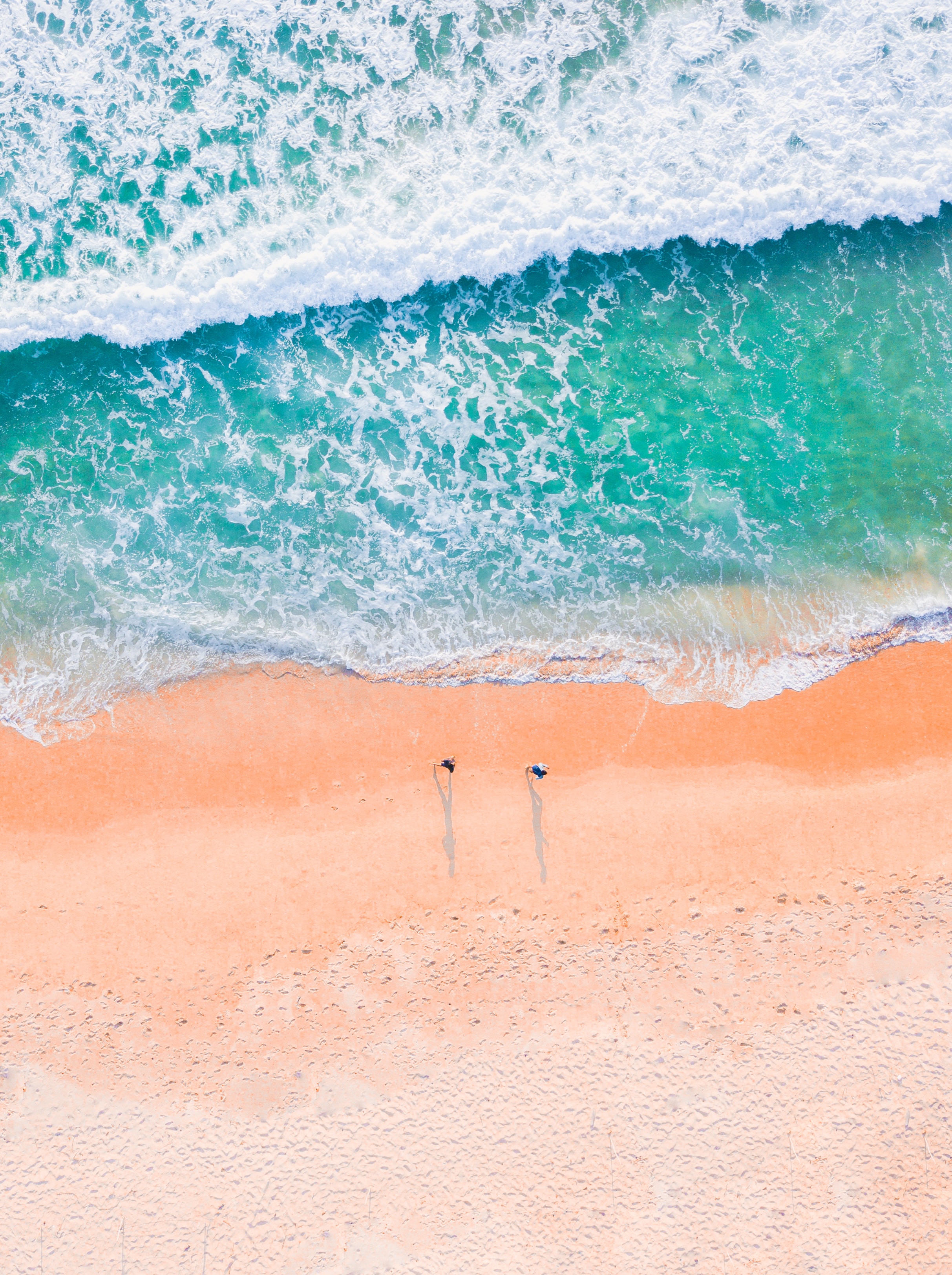 标题数字等都可以通过点击和重新输入进行更改，顶部“开始”面板中可以对字体、字号、颜色、行距等进行修改。
业务外包制
标题数字等都可以通过点击和重新输入进行更改，顶部“开始”面板中可以对字体、字号、颜色、行距等进行修改。
股东合作制
标题数字等都可以通过点击和重新输入进行更改，顶部“开始”面板中可以对字体、字号、颜色、行距等进行修改。
02
研究内容
Research Content
研究内容
请在此输入有关于工作亮点的相关说明，以便于观众更好的理解
请在此输入有关于工作亮点的相关说明，以便于观众更好的理解
请在此输入有关于工作亮点的相关说明，以便于观众更好的理解
请在此输入有关于工作亮点的相关说明，以便于观众更好的理解
请在此输入有关于工作亮点的相关说明，以便于观众更好的理解
请在此输入有关于工作亮点的相关说明，以便于观众更好的理解
及时性
创新性
差异性
研究内容
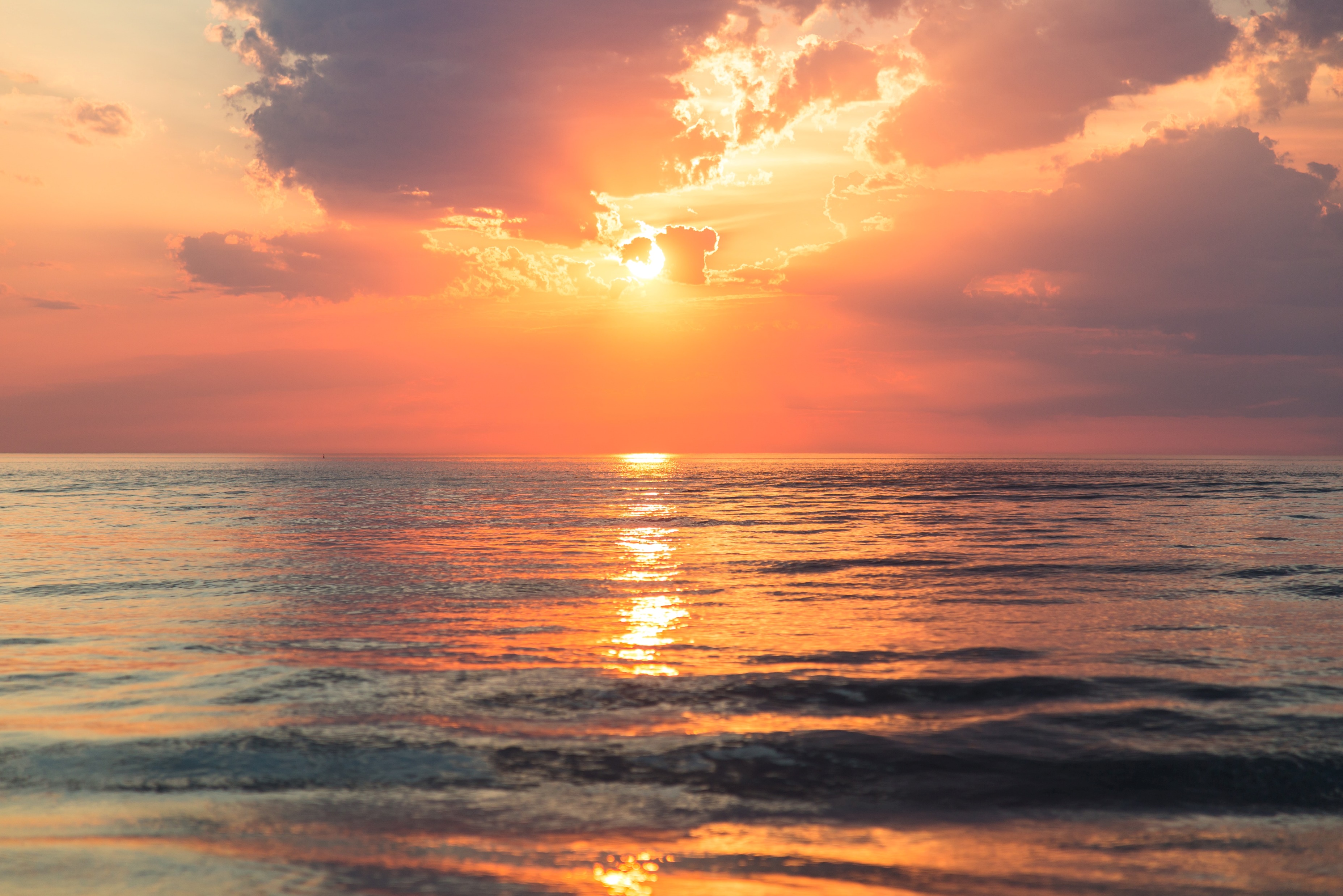 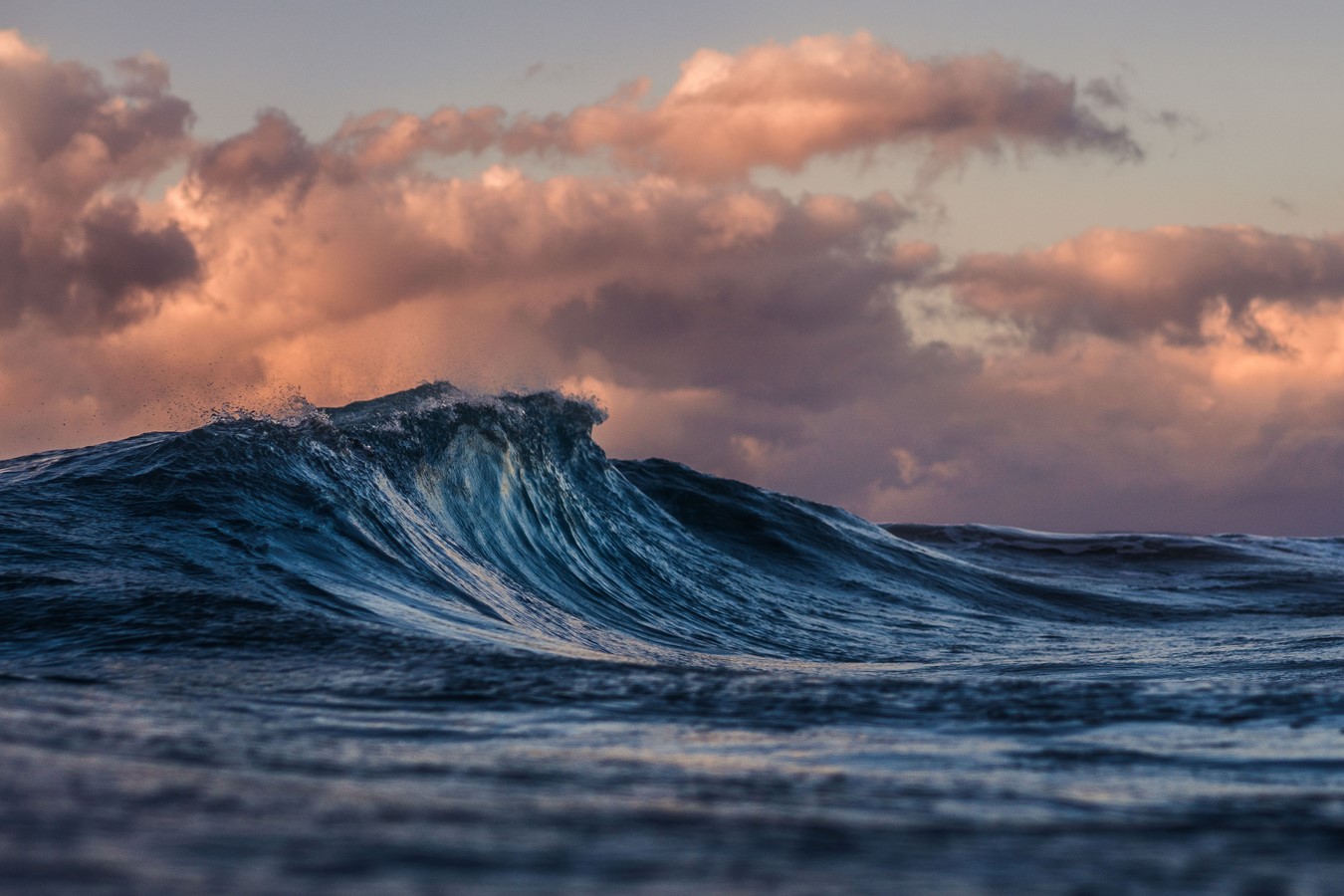 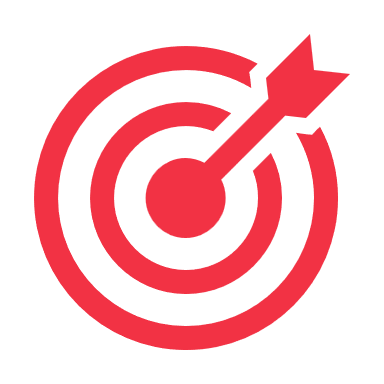 特殊性
唯一性
标题数字等都可以通过点击和重新输入进行更改，顶部“开始”面板中可以对字体、字号、颜色、行距等进行修改。
标题数字等都可以通过点击和重新输入进行更改，顶部“开始”面板中可以对字体、字号、颜色、行距等进行修改。
研究内容
经济支持
科研支持
S
标题数字等都可以通过点击和重新输入进行更改，顶部“开始”面板中可以对字体、字号
标题数字等都可以通过点击和重新输入进行更改，顶部“开始”面板中可以对字体、字号
W
O
T
课题研究
试验论证
标题数字等都可以通过点击和重新输入进行更改，顶部“开始”面板中可以对字体、字号
标题数字等都可以通过点击和重新输入进行更改，顶部“开始”面板中可以对字体、字号
研究内容
撰写论文
调查方法
检查调整
标题数字可以通过点击和重新输入进行更改，顶部“开始”面板中可以对字体、字号、颜色、行距等进行修改。
标题数字可以通过点击和重新输入进行更改，顶部“开始”面板中可以对字体、字号、颜色、行距等进行修改。
标题数字可以通过点击和重新输入进行更改，顶部“开始”面板中可以对字体、字号、颜色、行距等进行修改。
研究内容
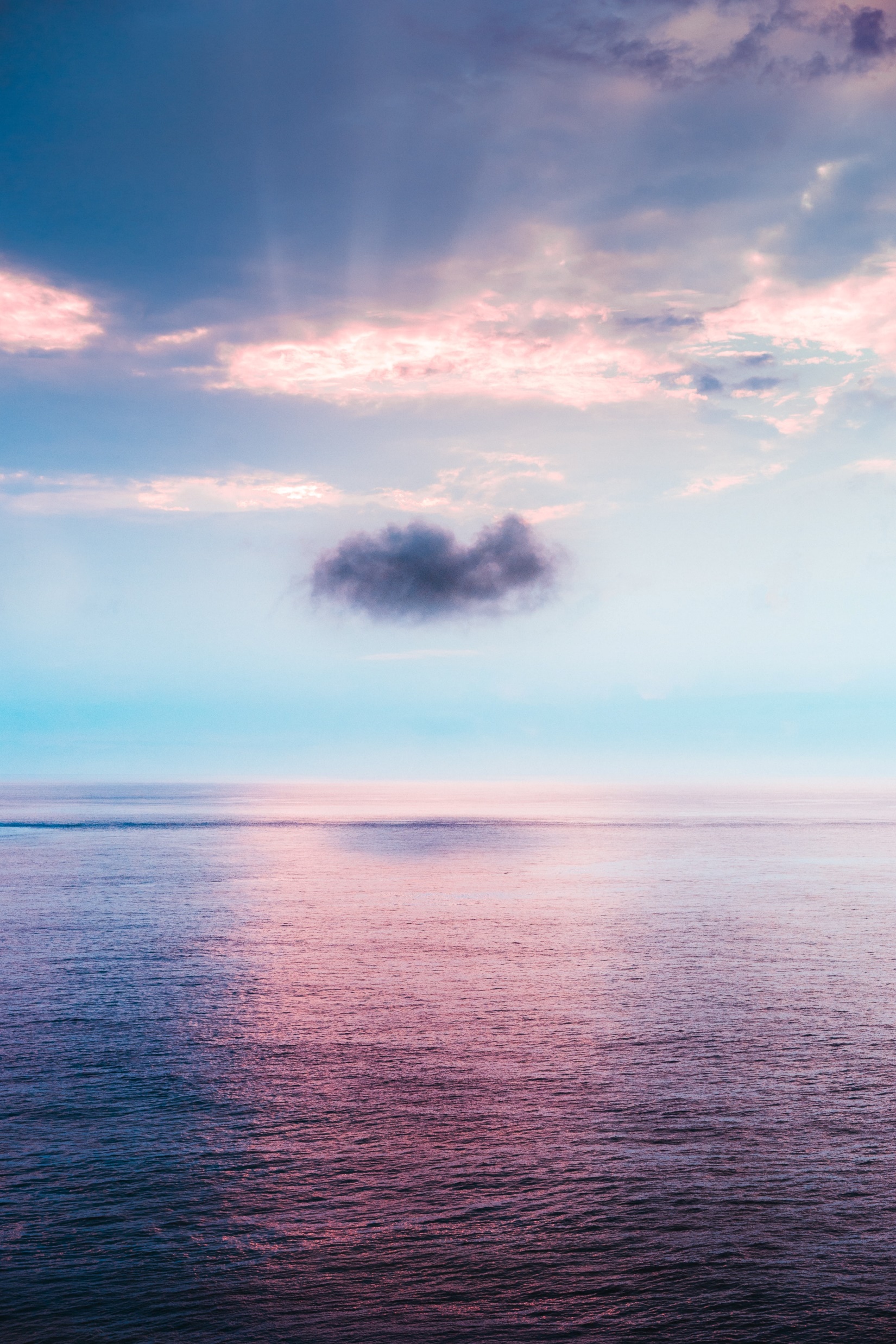 检查调整
标题数字等都可以通过点击和重新输入进行更改。顶部“开始”面板中可以对字体、字号、颜色、行距等进行修改。
调查方法
标题数字等都可以通过点击和重新输入进行更改。顶部“开始”面板中可以对字体、字号、颜色、行距等进行修改。
03
结果讨论
Results and Discuss
结果讨论
这里输入图表总结性语言
结果讨论
结构
讨论
在这里输入你的正文阐述与关键词标题相关的具体内容，根据内容酌情调整字号与文案

在这里输入你的正文阐述与关键词标题相关的具体内容，根据内容酌情调整字号与文案

在这里输入你的正文阐述与关键词标题相关的具体内容，根据内容酌情调整字号与文案。
在这里输入你的正文阐述与关键词标题相关的具体内容，根据内容酌情调整字号与文案

在这里输入你的正文阐述与关键词标题相关的具体内容，根据内容酌情调整字号与文案

在这里输入你的正文阐述与关键词标题相关的具体内容，根据内容酌情调整字号与文案。
结果讨论
关键词
关键词
关键词
关键词
成品率
通过率
安全性
实证法
在这里输入你的正文阐述与关键词标题相关的具体内容
在这里输入你的正文阐述与关键词标题相关的具体内容
在这里输入你的正文阐述与关键词标题相关的具体内容
在这里输入你的正文阐述与关键词标题相关的具体内容
结果讨论
55%
75%
85%
学科分化
阶段复盘
目标优化
标题数字等都可以通过点击和重新输入进行更改，顶部“开始”面板中可以对字体、字号、颜色、行距等进行修改。建议正文12号字
标题数字等都可以通过点击和重新输入进行更改，顶部“开始”面板中可以对字体、字号、颜色、行距等进行修改。建议正文12号字
标题数字等都可以通过点击和重新输入进行更改，顶部“开始”面板中可以对字体、字号、颜色、行距等进行修改。建议正文12号字
结果讨论
计划(Plan)
计划(Plan)
基础突破
应用领先
在这里输入你的正文阐述与关键词标题相关的具体内容，根据内容酌情调整字号与文案
在这里输入你的正文阐述与关键词标题相关的具体内容，根据内容酌情调整字号与文案
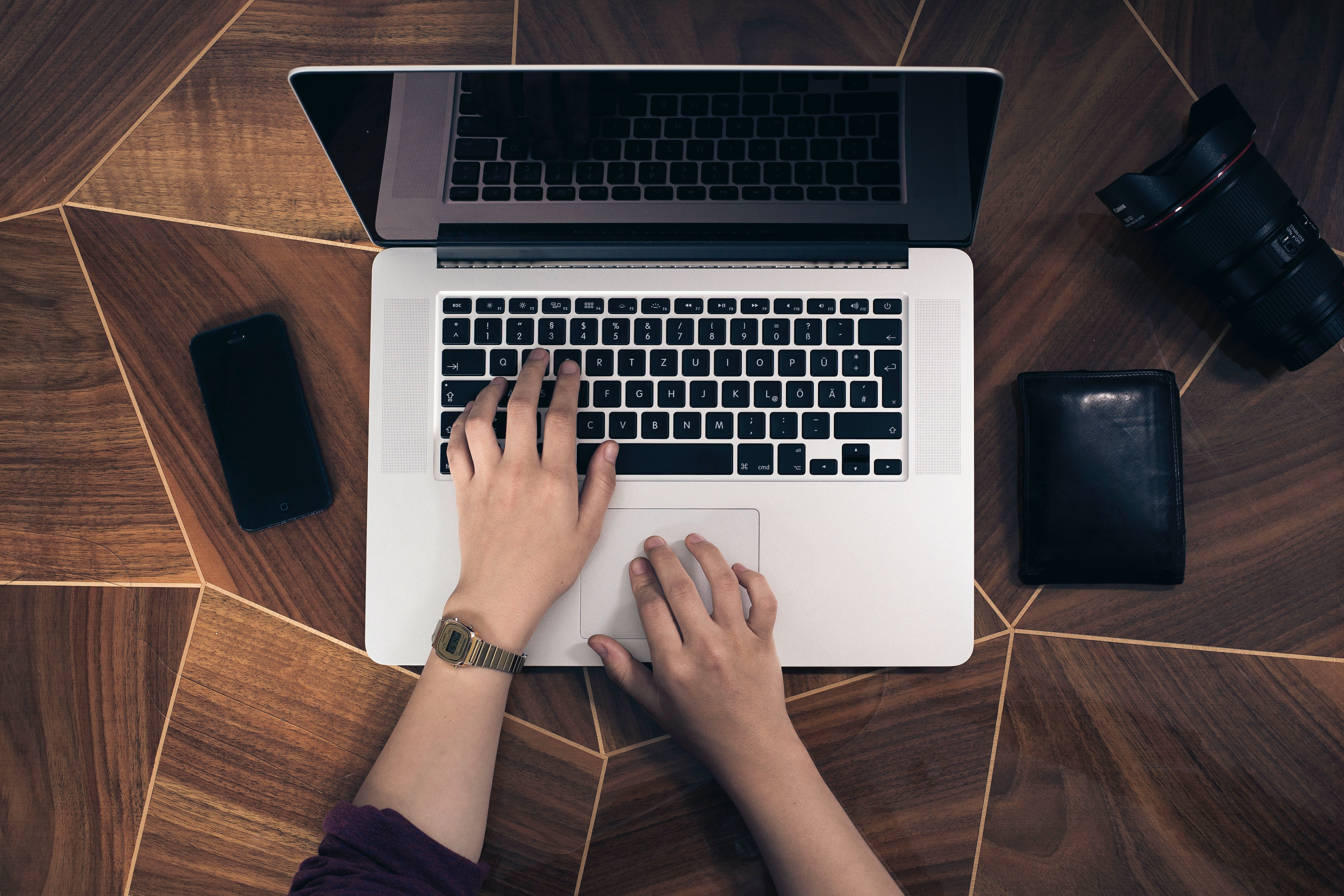 PDCA循环
计划(Plan)
计划(Plan)
协调发展
核心功能
在这里输入你的正文阐述与关键词标题相关的具体内容，根据内容酌情调整字号与文案
在这里输入你的正文阐述与关键词标题相关的具体内容，根据内容酌情调整字号与文案
04
最后总结
Conclusion
最后总结
关键词
关键词
关键词
最后总结
特点
优势
缺点
不足
在这里输入你的正文，阐述与关键词标题相关的具体内容，若字数太多酌情先删减文案，再缩小字号
在这里输入你的正文，阐述与关键词标题相关的具体内容，若字数太多酌情先删减文案，再缩小字号
在这里输入你的正文，阐述与关键词标题相关的具体内容，若字数太多酌情先删减文案，再缩小字号
在这里输入你的正文，阐述与关键词标题相关的具体内容，若字数太多酌情先删减文案，再缩小字号
最后总结
85%
401人
100%
数据分析三
数据分析一
100%
数据分析二
数据分析四
在这里输入你的正文阐述与关键词标题相关的具体内容，若字数太多酌情先删减文案，再缩小字号
在这里输入你的正文阐述与关键词标题相关的具体内容，若字数太多酌情先删减文案，再缩小字号
在这里输入你的正文阐述与关键词标题相关的具体内容，若字数太多酌情先删减文案，再缩小字号
在这里输入你的正文阐述与关键词标题相关的具体内容，若字数太多酌情先删减文案，再缩小字号
最后总结
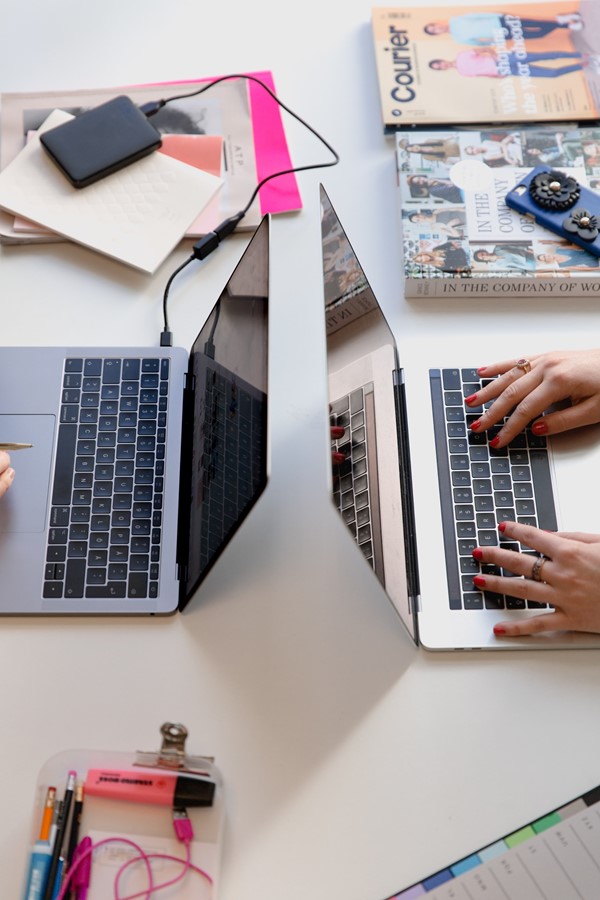 线下推广
在这里输入你的正文，阐述与关键词标题相关的具体内容，若字数太多酌情先删减文案，再缩小字号。在这里输入你的正文，阐述与关键词标题相关的具体内容
线下广告
线下活动
在这里输入你的正文，阐述与关键词标题相关的具体内容，若字数太多酌情先删减文案，再缩小字号
在这里输入你的正文，阐述与关键词标题相关的具体内容，若字数太多酌情先删减文案，再缩小字号
最后总结
01数据分析一
02数据分析二
在这里输入你的正文，阐述与关键词标题相关的具体内容，若字数太多酌情先删减文案，再缩小字号
在这里输入你的正文，阐述与关键词标题相关的具体内容，若字数太多酌情先删减文案，再缩小字号
感谢您的观看
汇报人：OfficePLUS
OfficePLUS.cn
标注
字体使用


行距

素材

声明



作者
中文 微软雅黑
英文 Arail

标题 1.0
正文 1.3
Freepik

本网站所提供的任何信息内容（包括但不限于 PPT 模板、Word 文档、Excel 图表、图片素材等）均受《中华人民共和国著作权法》、《信息网络传播权保护条例》及其他适用的法律法规的保护，未经权利人书面明确授权，信息内容的任何部分(包括图片或图表)不得被全部或部分的复制、传播、销售，否则将承担法律责任。

张紫怡